УТРО, РАССВЕТ
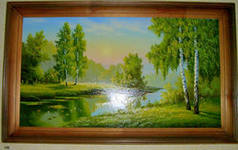 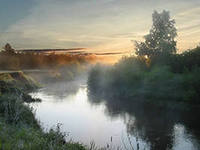 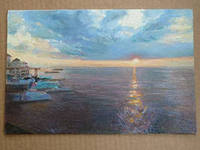 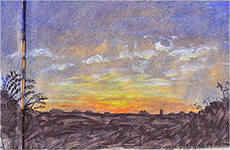 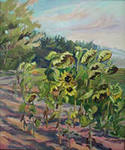 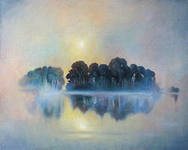 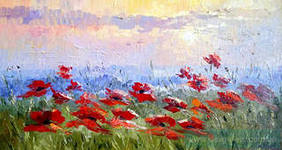 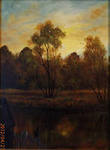 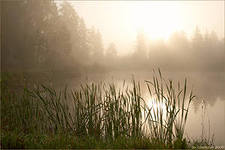 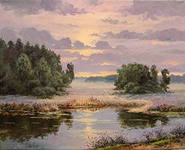 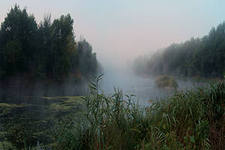 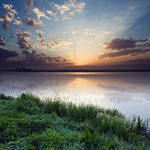 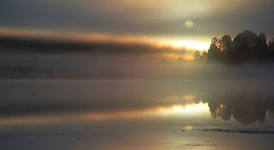 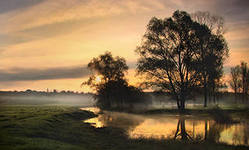 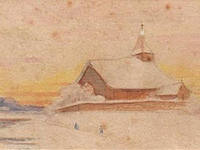 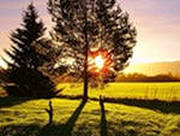 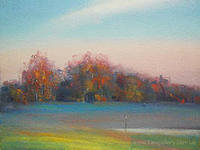 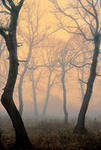 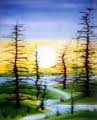 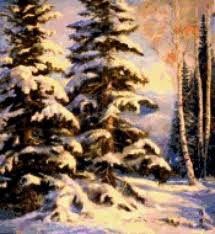 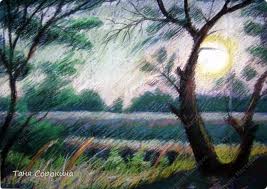 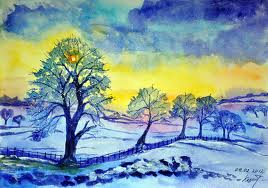 Практическая работа:нужно не ошибиться в изображаемом, где рассвет, а где закат?
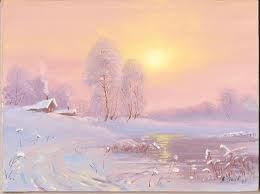 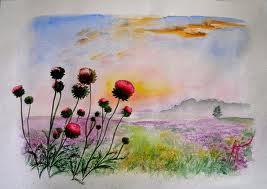 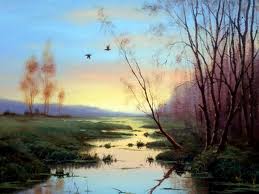 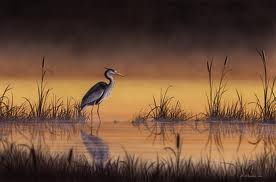